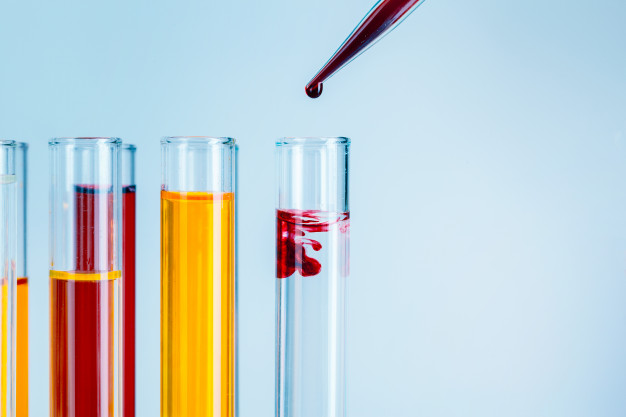 РОЗЧИНИ
7 клас
РОЗВ’ЯЗУВАННЯ ЗАДАЧ
Холодар Людмила Олександрівна
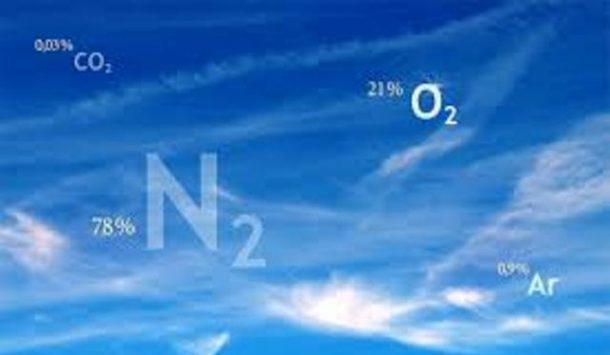 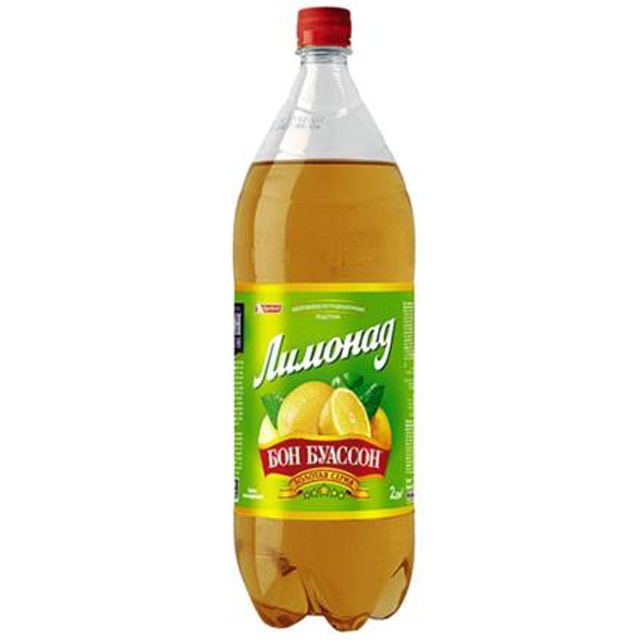 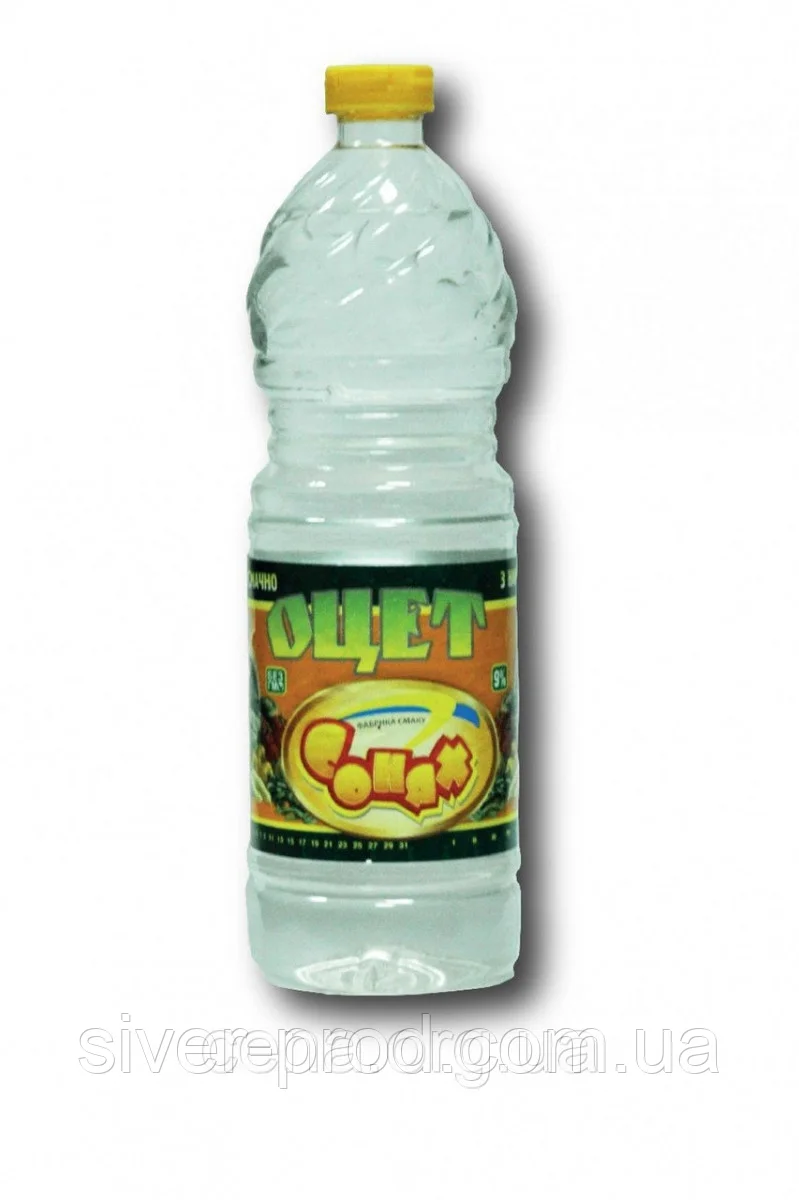 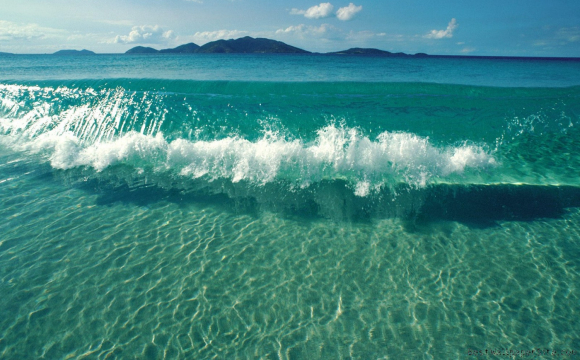 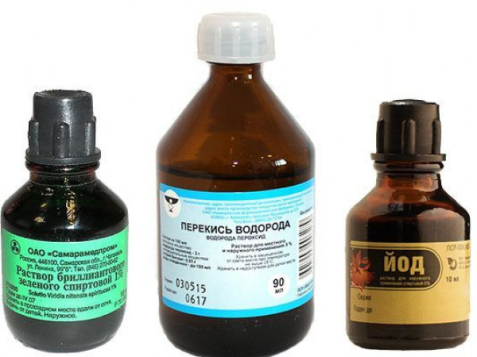 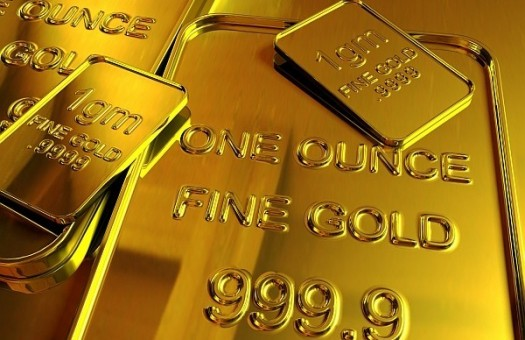 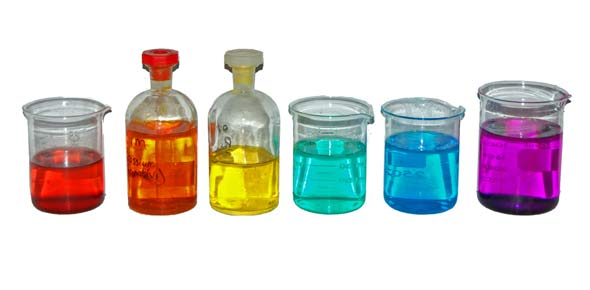 РОЗЧИН – ОДНОРІДНА СУМІШ, УТВОРЕНА КІЛЬКОМА РЕЧОВИНАМИ. 
РЕЧОВИНИ, З ЯКИХ УТВОРЕНИЙ РОЗЧИН, Є ЙОГО КОМПОНЕНТАМИ, СЕРЕД ЯКИХ РОЗРІЗНЯЮТЬ РОЗЧИННИК  ТА РОЗЧИНЕНУ РЕЧОВИНУ
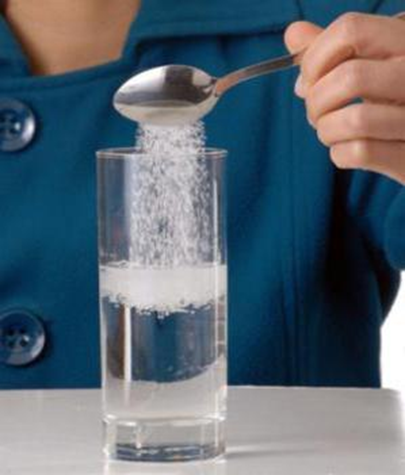 Газоподібні
повітря
Розчини
морська вода
Рідкі
Тверді
сплави  металів
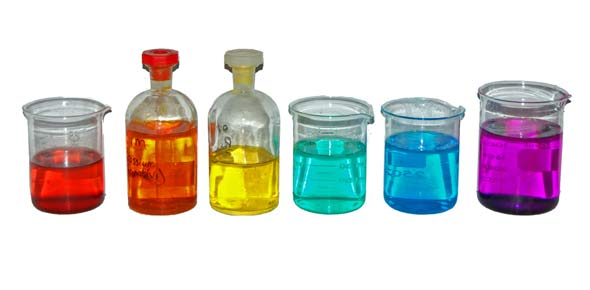 МАСОВА ЧАСТКА – ЦЕ ВІДНОШЕННЯ МАСИ РОЗЧИНЕНОЇ РЕЧОВИНИ ДО ЗАГАЛЬНОЇ МАСИ РОЗЧИНУ.  
МАСА РОЗЧИНУ – ЦЕ СУМА МАСИ РАЗЧИНЕНОЇ РЕЧОВИНИ  ТА МАСИ РОЗЧИННИКА.
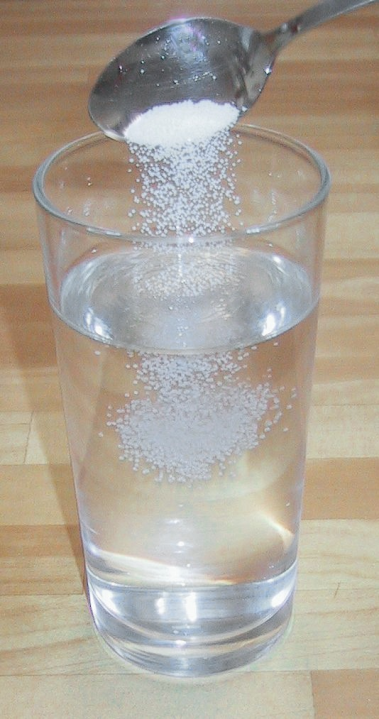 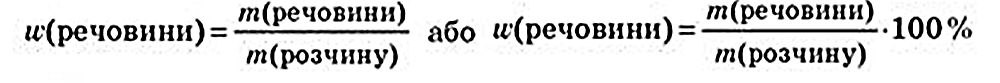 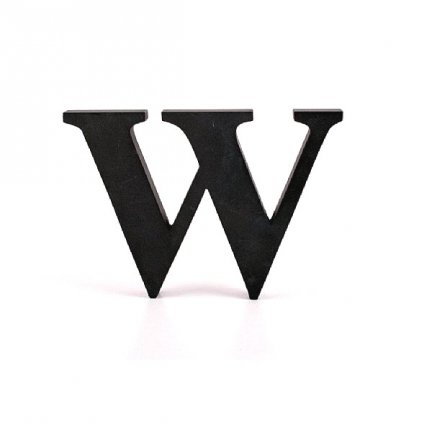 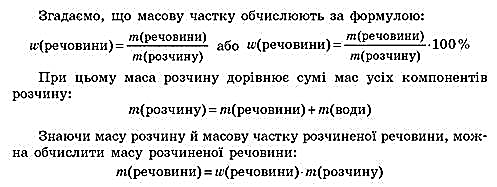 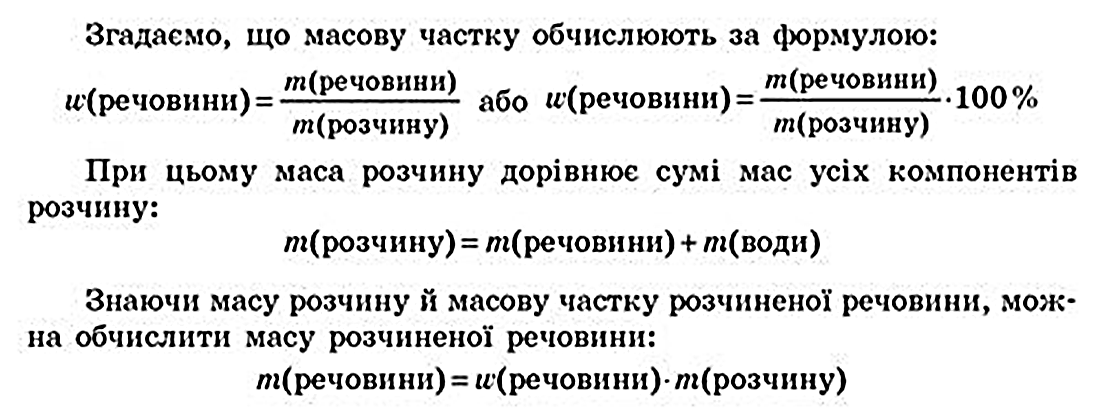 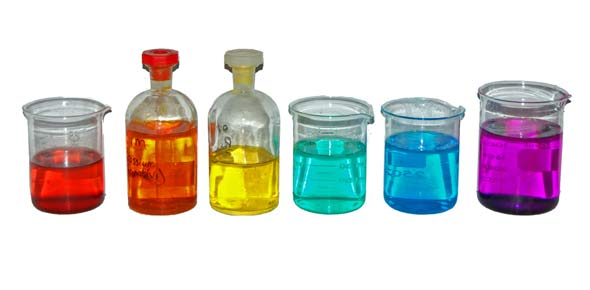 Задача 1. У воді масою 100 г розчиняється сіль ферум(ІІ) сульфат масою 26,3 г.
 Обчисліть масову частку ферум(ІІ) сульфату в розчині.
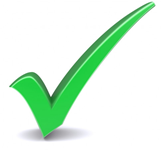 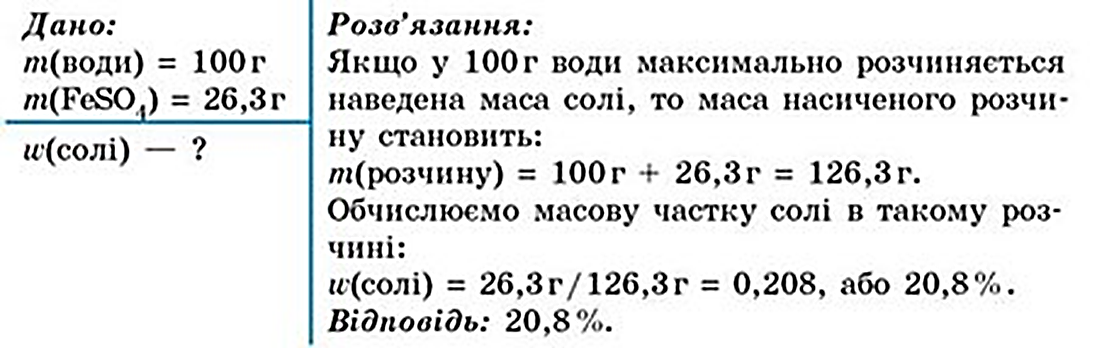 Розв’язування:
Знаходимо масу розчину.
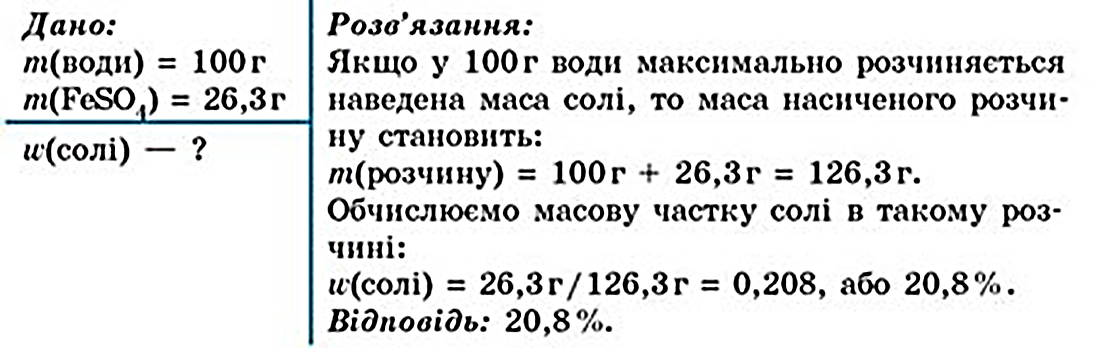 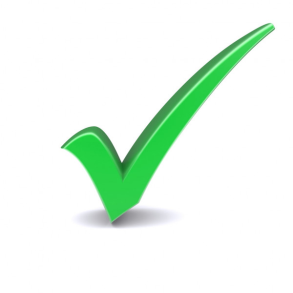 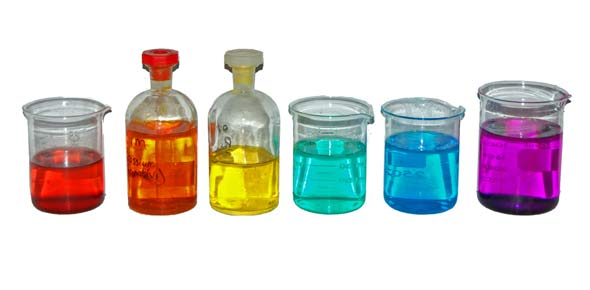 Задача 2. Обчисліть масу розчину лимонної кислоти з масовою часткою 30 %, що містить 90 г кислоти.
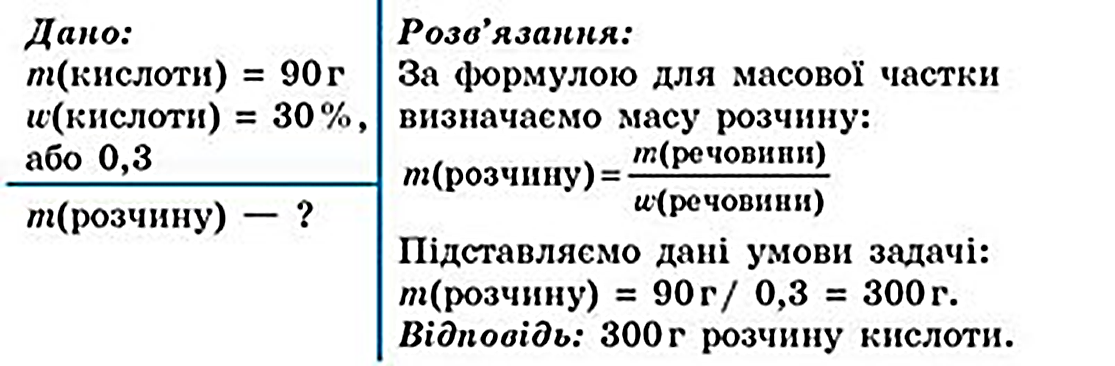 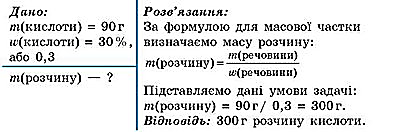 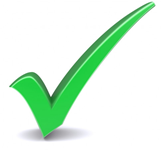 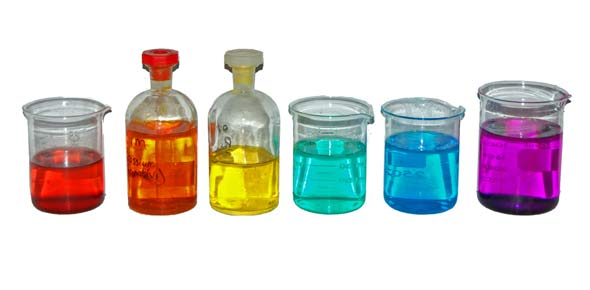 Задача 3. Яку масу NaCl  натрій хлориду та води потрібно взяти для приготування 460 г розчину з масовою часткою NaCl 15 %?
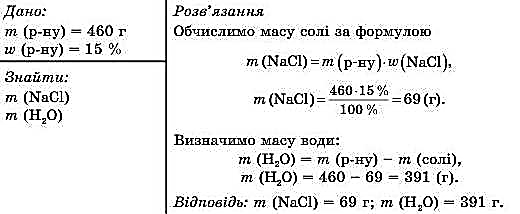 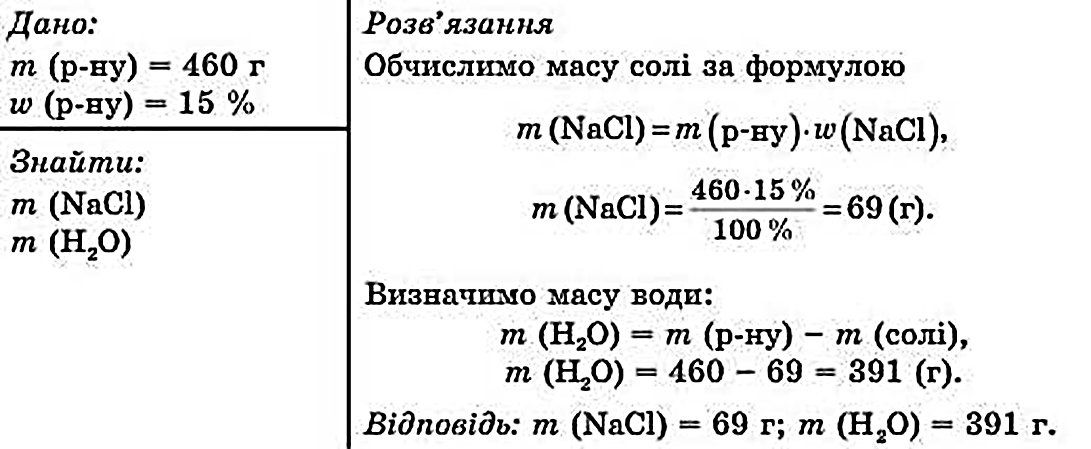 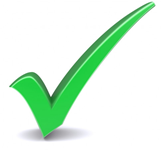 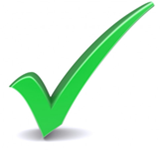 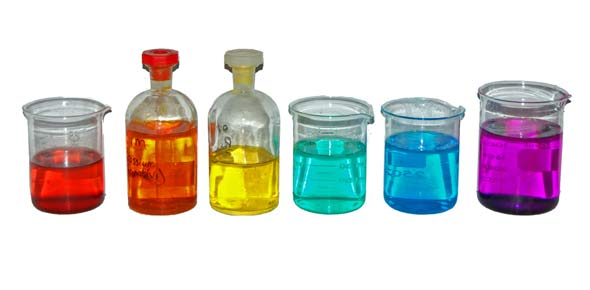 Задача 4.  Об’єм води 180мл води. У воді  розчинили 20г солі. Обчисліть  масову частку солі в розчині.
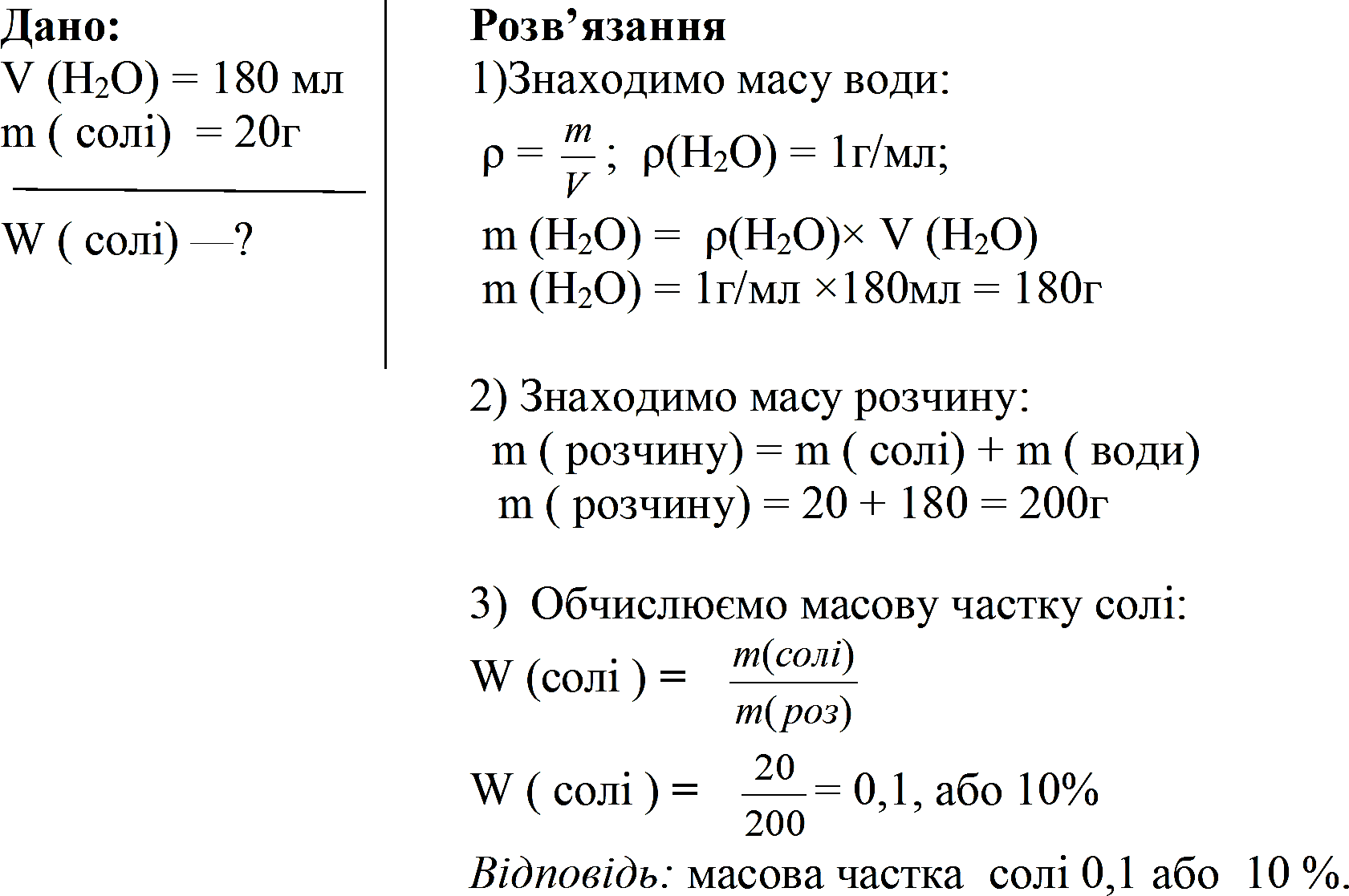 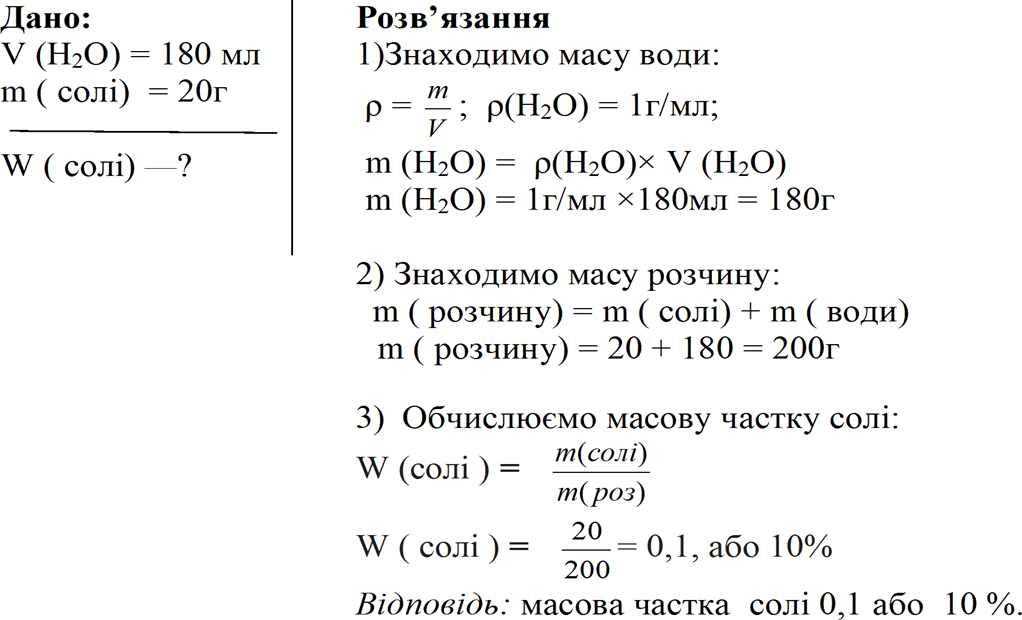 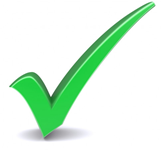 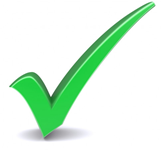 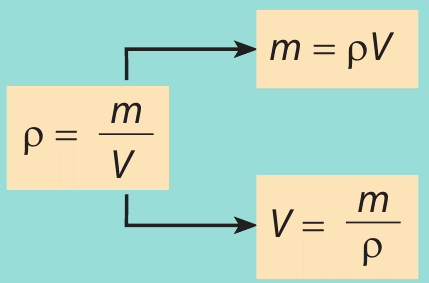 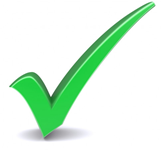 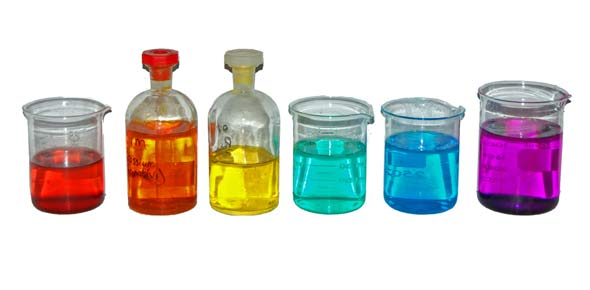 РОЗВ’ЯЗУВАННЯ ЗАДАЧ
 використовуючи
табличний спосіб
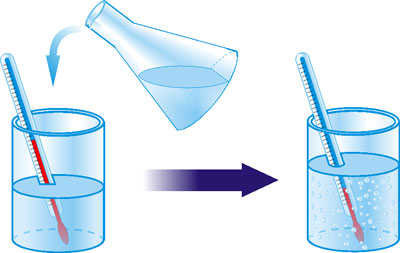 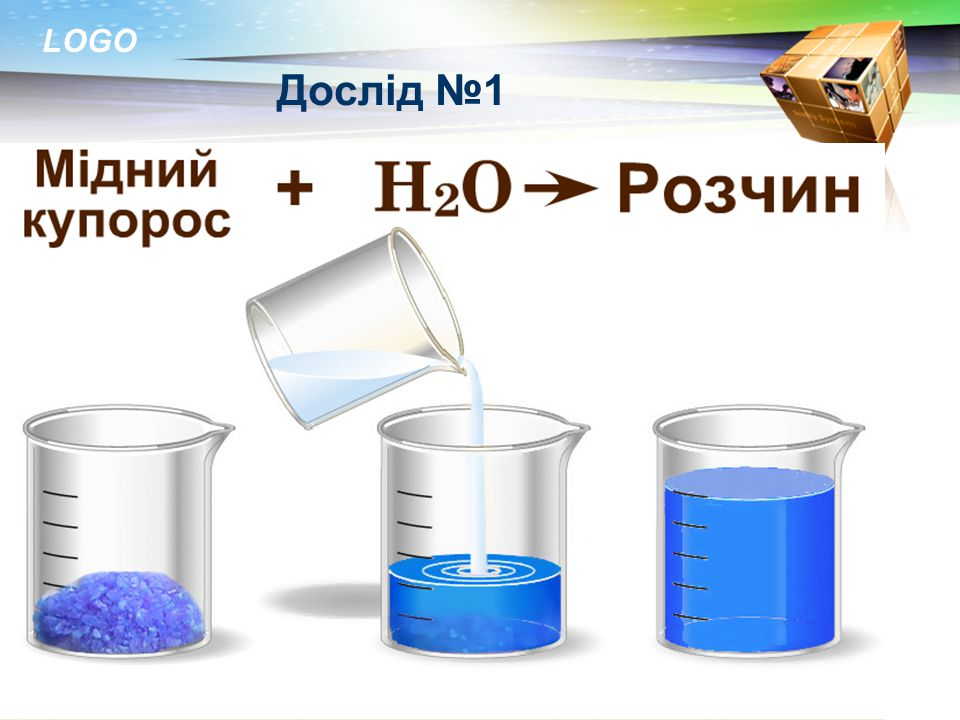 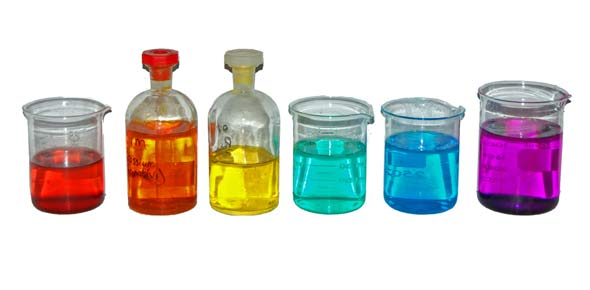 Задача1. Яку масу  цукру  потрібно взяти для приготування 600 г розчину з масовою часткою  цукру 15 %?
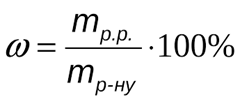 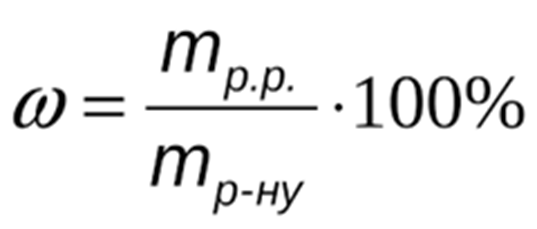 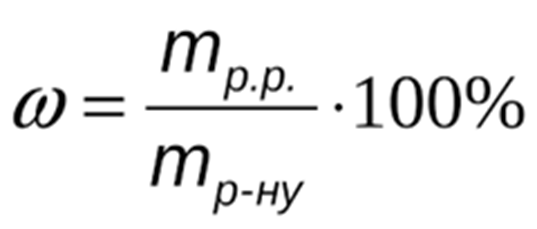 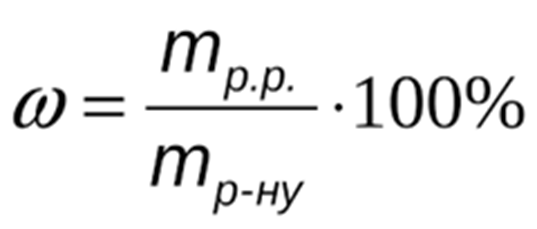 ?
0,15
600
600⋅015=90
Відповідь:  маса цукру 90г.
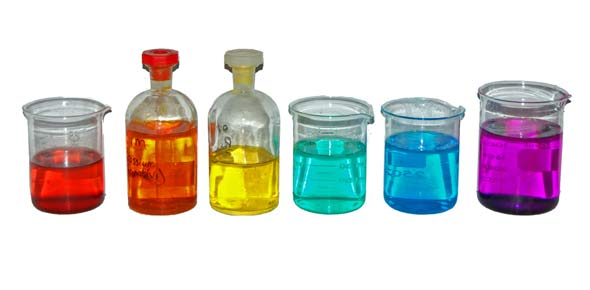 Задача 2. Розчин цукру масою 400г з масовою часткою  20%  влили в інший розчин масою 600г з масовою часткою 10% .
 Визначити масову частку новоутворенного розчину.
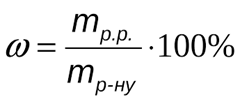 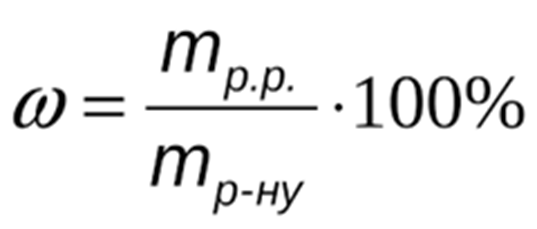 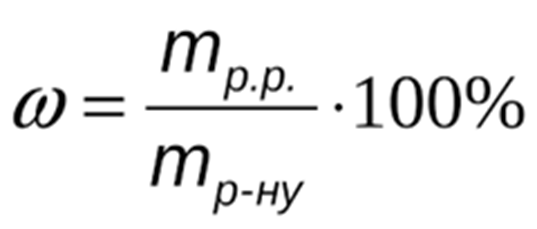 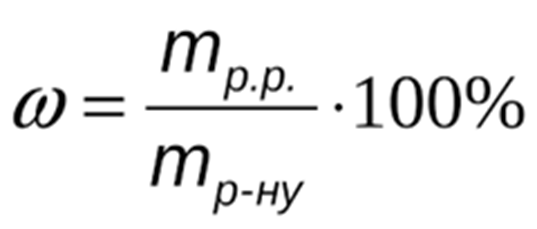 ?
1
400
0,2
400⋅0,2=80
600
0,1
?
2
600⋅0,1=60
?
3
400+600=1000
140:1000=0,14
80+60=140
Відповідь:  масова частка 0,14 (або 14%).
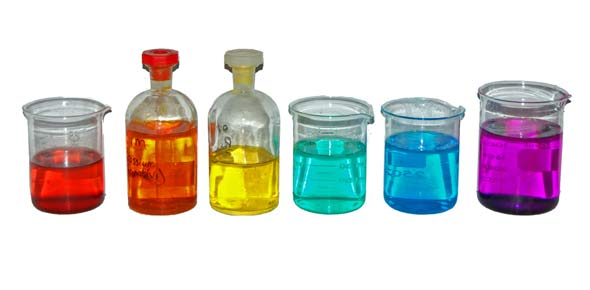 Задача 2. Розчин цукру масою 400г. з масовою часткою  20%  влили в розчин масою 600г. з масовою часткою 10% .
 Визначити масову частку новоутворенного розчину.
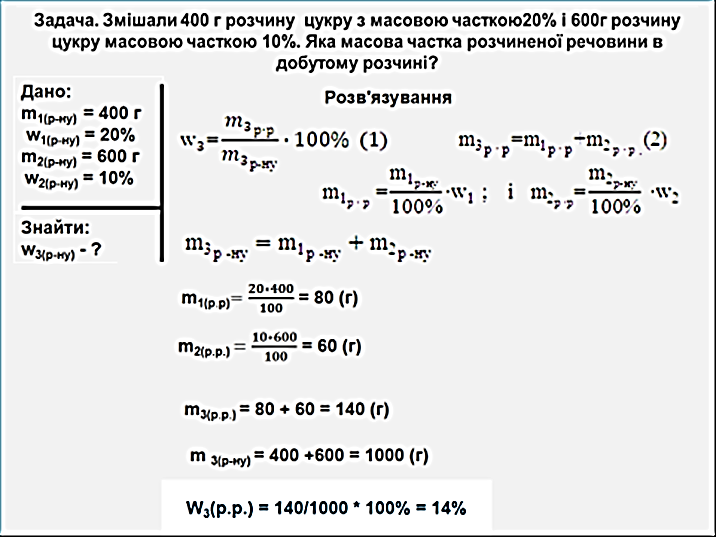 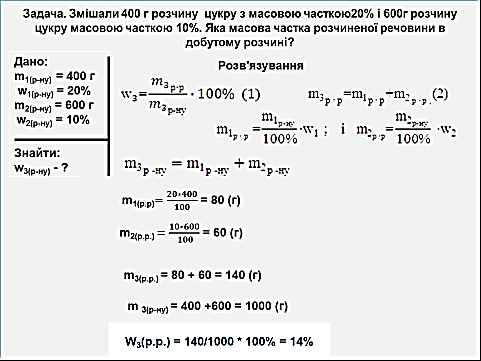 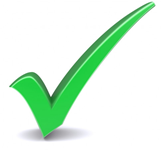 Задача 3. До розчину масою 300г з масовою часткою 20% досипали 20 г солі. Визначити масову частку нового розчину.
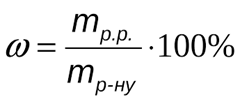 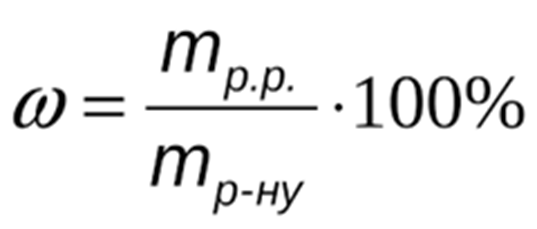 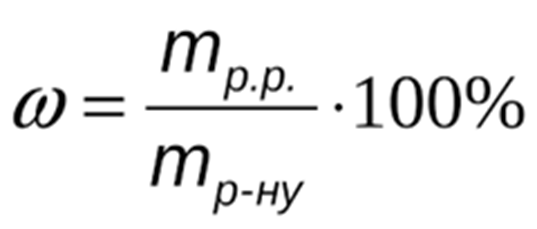 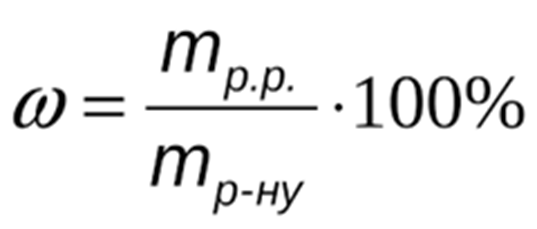 ?
0,2
300⋅0,2=60
300
1
2
60+20=80
300+20=320
80:320=0,25
Відповідь:  масова частка нового розчину 0,25  (або 25%).
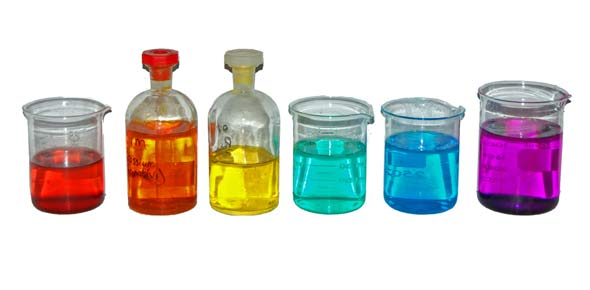 Задача 4. Яку масу  води потрібно  долити  до розчину масою 450 г з масовою часткою  цукру  0,1, щоб приготувати   новий  розчин з масовою часткою 0,06.
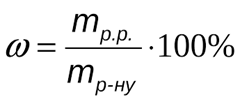 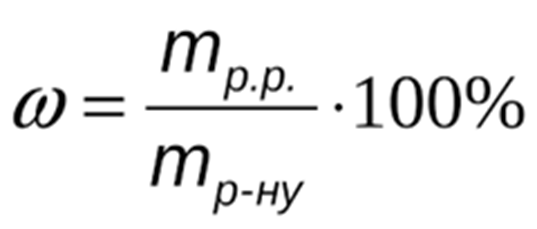 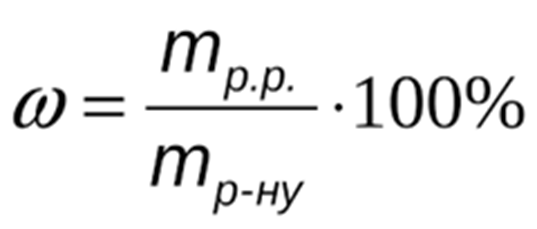 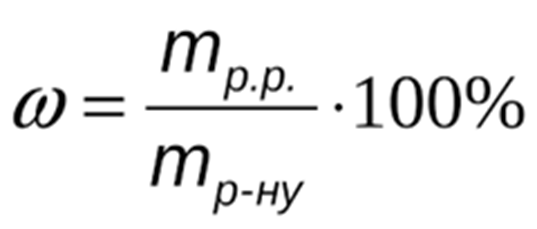 450⋅0,1=45
?
450
1
0,1
45
45:0,06= 750
?
0,06
2
750-450=300
Відповідь: долити 300 г води
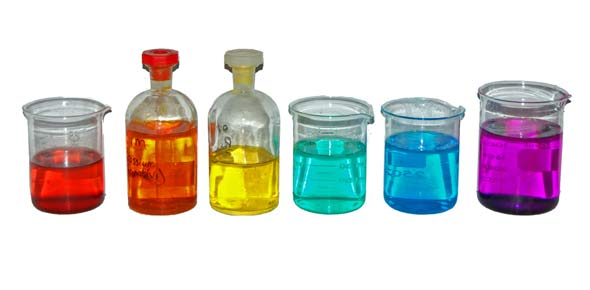 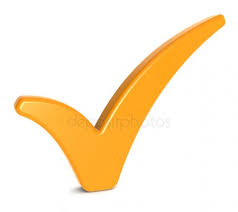 Задача 1.   У 180 г води розчинили 60 г цукру.
 Яка масова частка (%) розчиненого цукру в розчині?
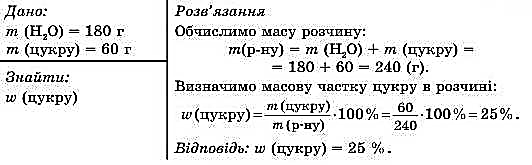 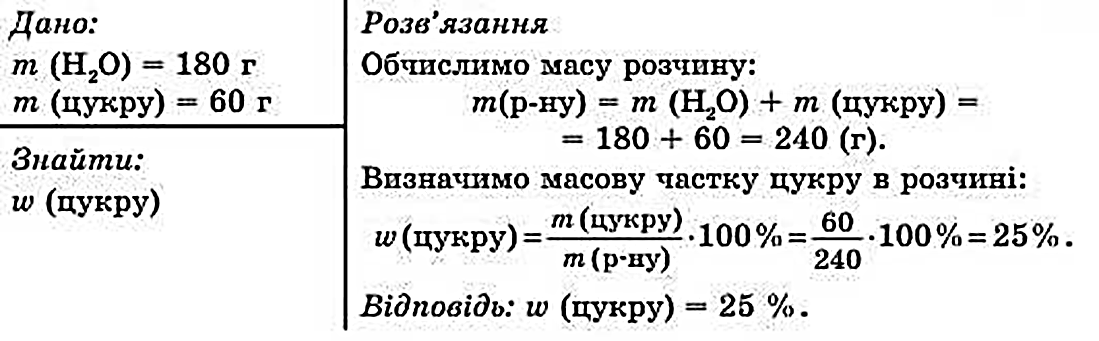 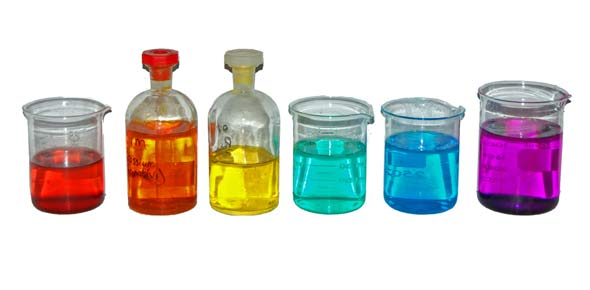 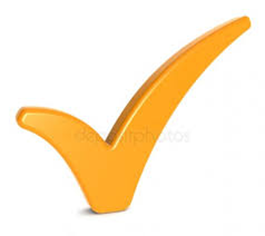 Задача 2.   З розчину  солі масою 300 г із масовою часткою розчиненої речовини 6 %  випарили  всю воду. Визначте масу  солі,  що залишилася після випаровування води.
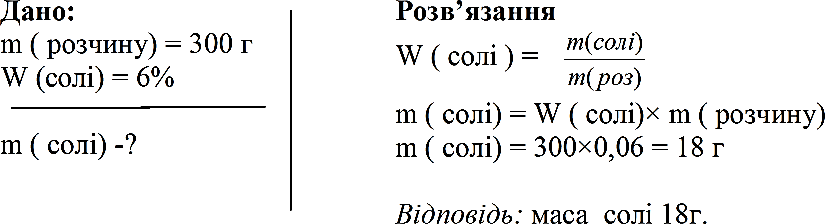 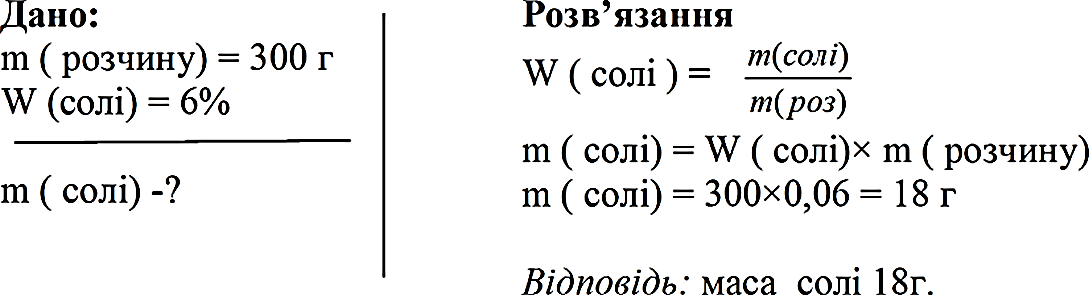 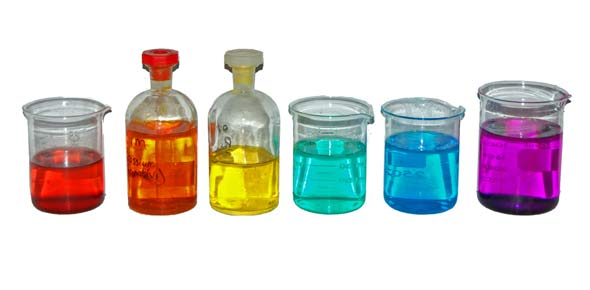 Приклад 3. Якою є масова частка (%) натрій гідроксиду у випареному розчині, якщо 300 г його розчину з масовою  часткою  NaOH 5 % випарили 100 г води?
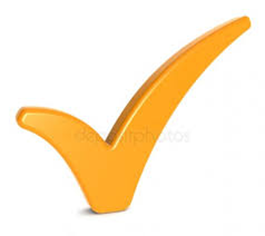 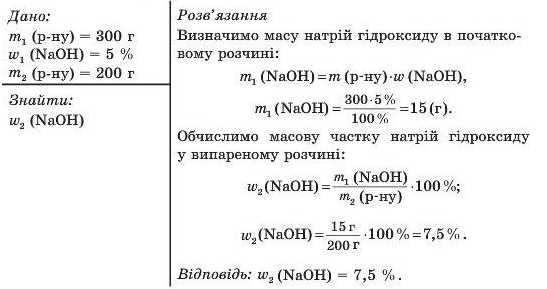 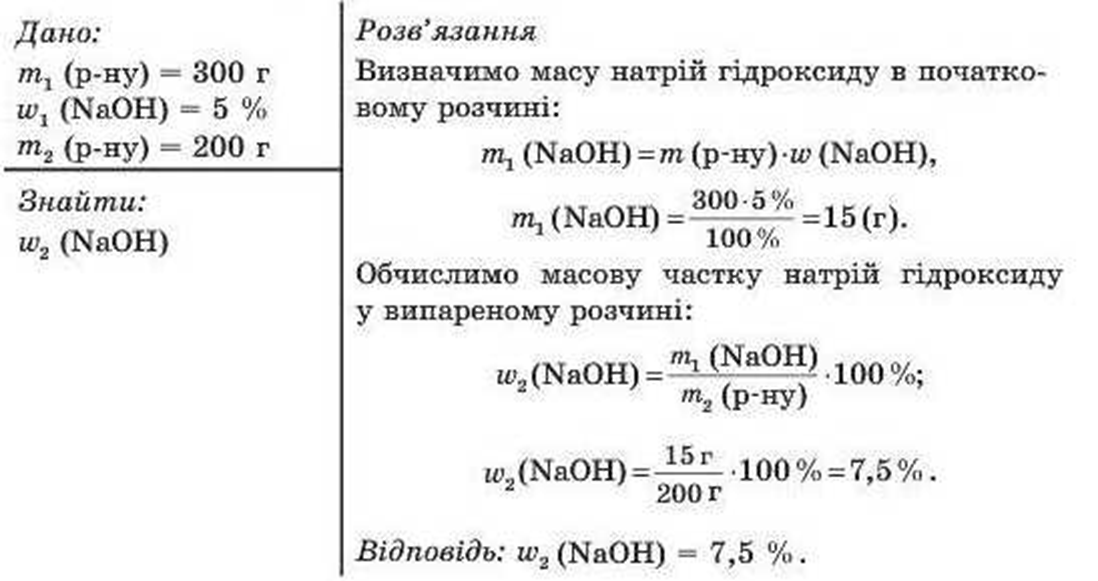 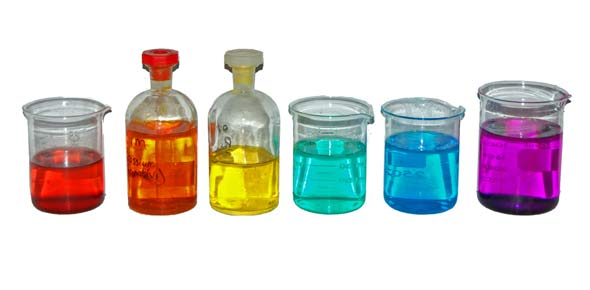 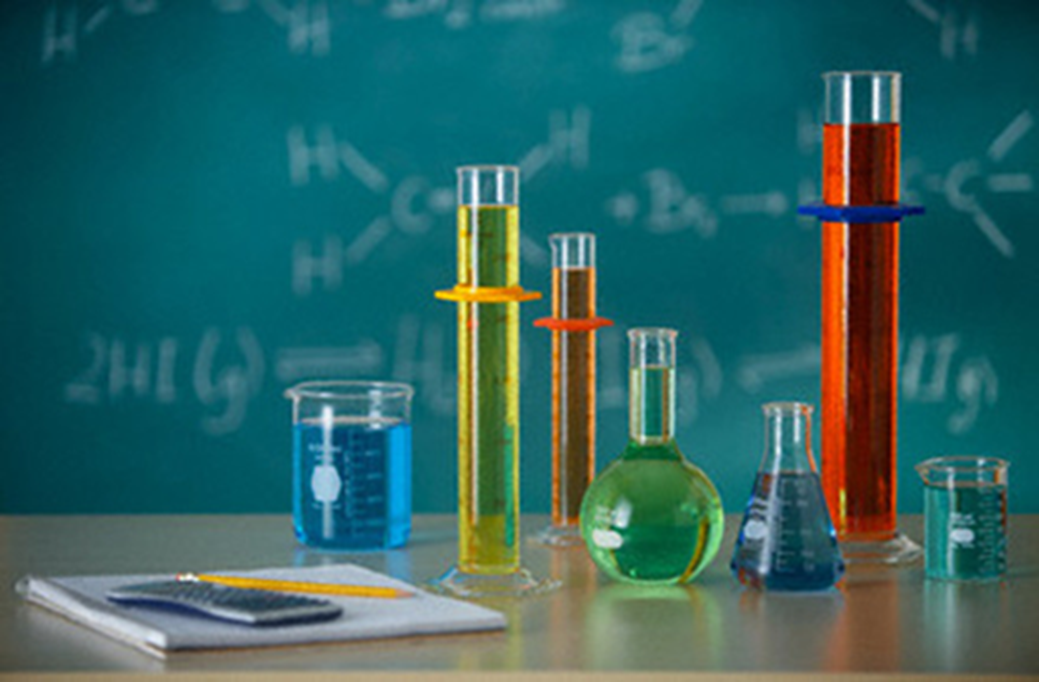 Для створення презентації використовувалися матеріали ІНТЕРНЕТУ
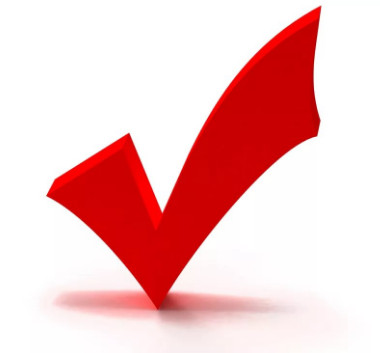 Домашнє  завдання:_________